Entity-Relationship Model; Normalization
MSA 8040: Data Management for Analytics
Houping Xiao
hxiao@gsu.edu
8/31/22
MSA8040-I4I
1
Overview
Section 2:
MySQL
Section 3:
NoSQL
Section 4:
Web Scraping
Section 1:
Introduction
Section 5:
Text Mining
Data Management for Analytics
Work Based Projects
NoSQL
Types
Pro  & Con
MySQL
Functions
Operators
Unstructured 
data
Textual data
Beautiful Soup
Regular 
expression
Database 
concepts
Design concepts
Selenium
Navigating
Locating 
elements
MongoDB
CURD
Aggregation
Topic Modeling
LDA
Dynamic LDA
ER model
ER diagrams’
Normalization
SQL
Statement 
syntax
Sentiment analysis
Neural network
SVM
Decision tree
Advanced SQL
Procedure
Trigger
Twitter API
Relational model
From Query to Analytics
8/31/22
MSA8040-I4I
2
The Entity-Relationship Model
8/31/22
MSA8040-I4I
3
The ER Model: Overview of Database Design
Conceptual design, where ER Model is used :
What are the entities and relationships?
What information about these entities and relationships?
Attributes and relationships types
What are the integrity constraints or business rules?
What is ER diagrams?
Pictorially represents a database schema
How to map an ER diagram into a relational schema?
8/31/22
MSA8040-I4I
4
ER Model Basics: Entity
Entity: Data to be collected and stored
Attribute: characteristics of an entity
Entity Set: A collection of similar entity instances. E.g., all students
All instances in an entity set have the same set of attributes
Each entity set has a key
Each attribute has a domain
8/31/22
MSA8040-I4I
5
Hierarchical Entity
If A inherits B, every A entity is also considered to be a B entity
Attributes are inherited
Disjoint or Overlap constraints: Can Joe be a pilot as well as a mechanic? (disallowed/allowed)
Total or Partial Completeness constraints: Does every Employees entity also have to be a pilot or mechanic entity? (Yes/no)
Reasons for hierarchical entity
To add descriptive attributes specific to a subclass
To identify entities that participate in a relationship
8/31/22
MSA8040-I4I
6
Entity v.s. Attribute
Should address be an attribute of Employees or an entity?
Depends on the use we want to make of address, and the semantics of the data
If we have several addresses per employee, address must be an entity
Attributes cannot be set-valued
If the structure is important, e.g., we want to retrieve employees in a given city, address must be modeled as an attribute
Attribute values are atomic
8/31/22
MSA8040-I4I
7
How to Model Different Types of Attributes in ERM?
Required (cannot be empty) v.s. Optional Attributes (can be empty)
Composite (can be subdivided into additional attributes) v.s. Simple Attributes (cannot be subdivided)
Single-Valued (only a single value)  v.s. Multivalued Attributes (have many values)
How to Implement Multivalued Attributes?
CAR
car_vin
mod_code
car_year
car_color
8/31/22
MSA8040-I4I
8
How to Implement Multi-valued Attributes?
Solution 1: Create new attributes
Solution 2: Create new Entities
CAR
car_vin
mod_code
car_year
car_topcolor
car_trimcolor
car_bodycolor
CAR
car_vin
mod_code
car_year
car_color
CAR
car_vin
mod_code
car_year
CAR_Color
car_vin
col_section
col_color
has
8/31/22
MSA8040-I4I
9
ER Model Basics: Relationship
Relationship: Association among entities
E.g., Students take courses from Institute for Insight
Relationship Set: Collection of similar relationships
An n-ary relationship set R relates n entities E1, …, En; Each relationship in R involves entity instances e1 from E1, …, en from En
Same entity could participate in different relationship sets, or in different “roles” in the same set
8/31/22
MSA8040-I4I
10
What is Connectivity & Cardinality in Relationships?
Connectivity and Cardinality



1:M, 1:1, M:N, Recursive
Examples?
Connectivities
Professor
prof_id
prof_name
Class
class_id
class_name
teaches
(1,4)
(1,1)
Cardinalities
8/31/22
MSA8040-I4I
11
Participation Types
Participation types: 
Mandatory (total participation):
Each student must be enrolled in at least one course
Optional (partial participation): 
There might be some courses where enrollments are not made
8/31/22
MSA8040-I4I
12
Relationship Degree
Relationship Degree: Unary, Binary, & Ternary
Ternary
Unary
Binary
prescribes
Employee
emp_id
emp_name
emp_dob
emp_phone
Professor
prof_id
prof_name
Class
class_id
class_name
teaches
Patient
Doctor
Drug
8/31/22
MSA8040-I4I
13
What’s the Difference Between Strong and Weak Relationships?
Weak (no-identifying) relationships v.s. Strong (identifying) relationships
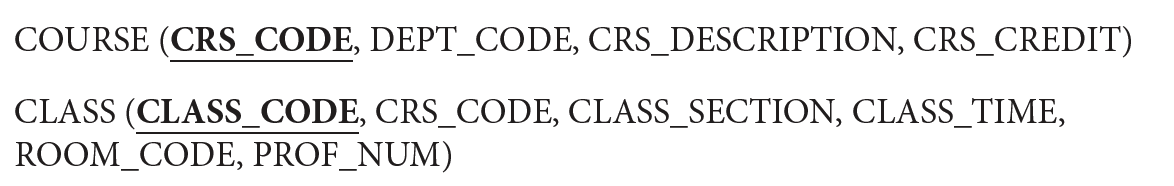 Weak 
relationship
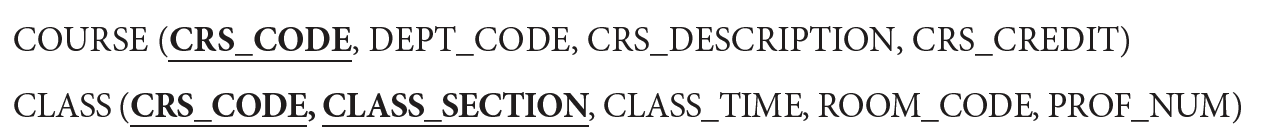 Strong
relationship
8/31/22
MSA8040-I4I
14
How to Differentiate Strong, Weak or Associative Entities?
Existence Dependence: An entity cannot exist apart from all of its related entities 
Strong v.s. Weak Entities (Existence Independence v.s. Dependence)
Associative (Composite) Entities
An employee wants to claim one or more dependents for tax-withholding purposes.
8/31/22
MSA8040-I4I
15
Weak Entities
A weak entity can be identified uniquely only by considering the primary key of another (owner) entity
Owner entity set and weak entity set must participate in a one-to-many relationship set ( one owner, many weak entities)
Weak entity set must have total participation in this identifying relationship set
8/31/22
MSA8040-I4I
16
How to Implement 1:M Relationships?
Basic rule:
Primary key of the “one” side , referred as “A”
“A” is Foreign key on the “many” side
Examples?
8/31/22
MSA8040-I4I
17
How to Implement 1:1 Relationships?
An EMPLOYEE manages zeros or one DEPARTMENT; each DEPARTMENT is managed by one EMPLOYEE.
Primary Key is easy; but How about Foreign key?
8/31/22
MSA8040-I4I
18
How to Implement M:N Relationships?
Add A Composite (Associative) Entity!
Student
Class
enrolls
Student
Stu_num
Stu_lname
Stu_fname
Enroll
Class_code
Stu_num
Enroll_grade
Class
Class_section
Crs_code
Class_time
Room_code
is written in
is found in
8/31/22
MSA8040-I4I
19
How to Resolve “Fan Trap”?
Fan trap: entity A in two 1:M with B and C, but association among B and C is not expressed
Team
PK          Team_id
Team_name
FK1         Div_id
Division
PK.             Div_id
Div_name
Player
PK.          Player_id
Player_name
FK1            Div_id
is written in
is found in
Division
PK.             Div_id
Div_name
Player
PK.          Player_id
Player_name
FK1            Div_id
Team
PK          Team_id
Team_name
FK1         Div_id
is written in
is found in
8/31/22
MSA8040-I4I
20
Schema Refinement and Normalization
8/31/22
MSA8040-I4I
21
The Evils of Redundancy
Redundancy is at the root of several problems associated with relational schemas:
Redundant storage, insert/delete/update anomalies
Integrity constraints, in particular functional dependencies, can be used to identify schemas with such problems and to suggest refinements
Main technique: Normalization or called Decomposition
Used judiciously
Any reason to decompose a relation?
What problems (if any) does the decomposition cause?
8/31/22
MSA8040-I4I
22
What are Functional Dependence and Transitive Dependence?
PROJ_NUM functionally determines PROJ_NAME
PROJ_NUM  PROJ_NAME
Dependent attribute
Determinant Attribute
Functional Dependence
B  fully functionally dependent on A  if each value of A determines one and only one value of B.
What’s the relation between functional dependence and Composite key?
If B  is functionally dependent on a composite key A  but not on any subset of A, then B  is fully functionally dependent on A .
Transitive Dependence : X → Y, Y → Z, and X is the primary key.
8/31/22
MSA8040-I4I
23
An Example
Consider the following relation
Emp(ssn,name,rating,hrly_wages,hour)
Some FDs on Emp
ssn is the key: ssnrwh
Rating determines salary: rw
8/31/22
MSA8040-I4I
24
Normal Forms
Whether any refinement is needed?
If a relation is in a certain normal form (BCNF, 3NF etc.), it’s known that certain kinds of problems are avoided/minimized.
This can be used to decide whether decomposition or normalization will help
Role of FDs in detecting redundancy:
Consider a relation R with attributes ABC
No FDs hold: No redundancy
AB: several tuples could have the same A, then with same B
8/31/22
MSA8040-I4I
25
Commonly Used Normal Forms in ERM
8/31/22
MSA8040-I4I
26
What’s A Dependency Diagram: An Example
job_class
chg_hour
hours
proj_num
proj_name
emp_name
emp_num
8/31/22
MSA8040-I4I
27
How to Convert 1NF to 2NF: Process and An Example
Conversion to 2NF occurs only when the 1NF has a composite primary key.
proj_num
proj_name
Make new relations to eliminate partial dependencies
Reassign corresponding dependent attributes
chg_hour
job_class
emp_name
emp_num
emp_num
hours
proj_num
8/31/22
MSA8040-I4I
28
How to Convert 2NF to 3NF: Process and An Example
Make new relations to eliminate transitive dependencies
Reassign corresponding dependent attributes
proj_num
proj_name
emp_name
job_class
emp_num
job_class
chg_hour
emp_num
hours
proj_num
8/31/22
MSA8040-I4I
29
What’s the Boyce-Codd Normal Form (BCNF)?
A relation R is in BCNF if every determinant is a candidate key
class_time
room_code
crs_code
class_section
class_code
8/31/22
MSA8040-I4I
30
Decomposition to BCNF: An Example
Example
A
B
C
enroll_grade
stu_id
D
staff_id
class_code
3NF?
BCNF?
8/31/22
MSA8040-I4I
31
Decomposition of a Relation Schema
A decomposition of R consists of replacing R by two or more relations such that
Each new relation scheme contains a (only) subset of the attributes of R
Every attribute of R appears as an attribute of one of the new relations
E.g., SNLRWH  SNLRH and RW
8/31/22
MSA8040-I4I
32
Example Decomposition
Decompositions should be used only when needed.
SNLRWH: SSNLRWH and RW
Violate 3NF: W values repeatedly associated with R values
The information to be stored consists of SNLRWH tuples. 
If we just store the projections of these tuples onto SNLRH and RW, are there any potential problems that we should be aware of?
8/31/22
MSA8040-I4I
33
Problems with Decompositions
Problem 1: Some queries become more expensive.
E.g., How much did sailor Joe earn? (salary= W*H)
Problem 2: Given instances of the decomposed relations, we may not be able to reconstruct the corresponding instance of the original relation
Problem 3: Checking some dependencies may require joining the instances of the decomposed relations
Trade off: must consider these issues v.s. redundancy
8/31/22
MSA8040-I4I
34
ER Model: Summary
ER model popular for conceptual design
Basic constructs: entities, relationships, and attributes
Some additional constructs: strong/weak entities, strong/weak relationships
8/31/22
MSA8040-I4I
35
Normalization: Summary
If a relation is in BCNF, it’s free of redundancies that can be detected using FDs. 
Ensure all relations are in BCNF is a good heuristic
If a relation is not in BCNF, we can try to decompose it into a collection of BCNF relations
Consider all FDs are preserved
If not, decompose into 3NF
Decompositions should be carried out and/or re-examined while keeping performance requirements in mind
8/31/22
MSA8040-I4I
36